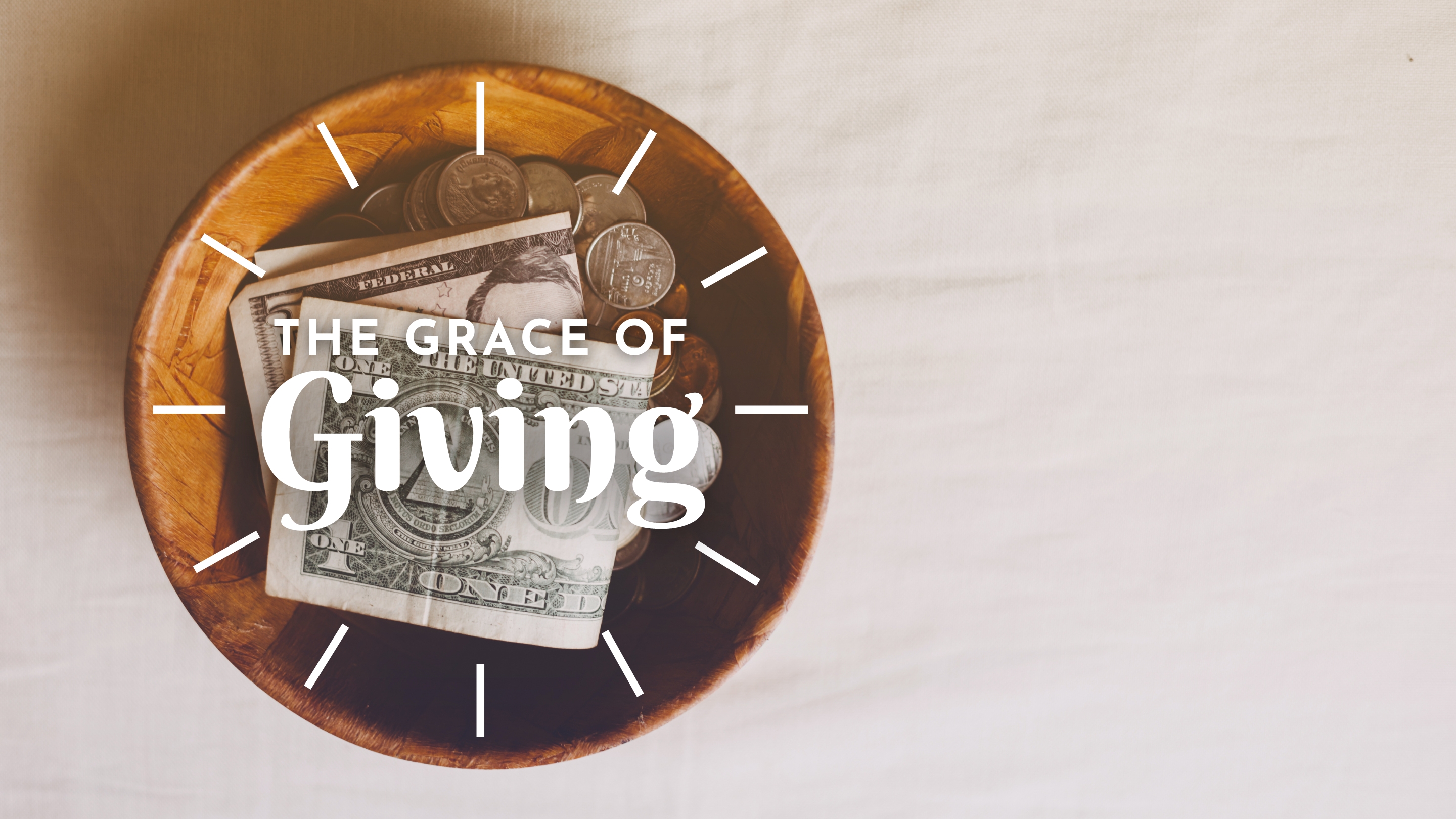 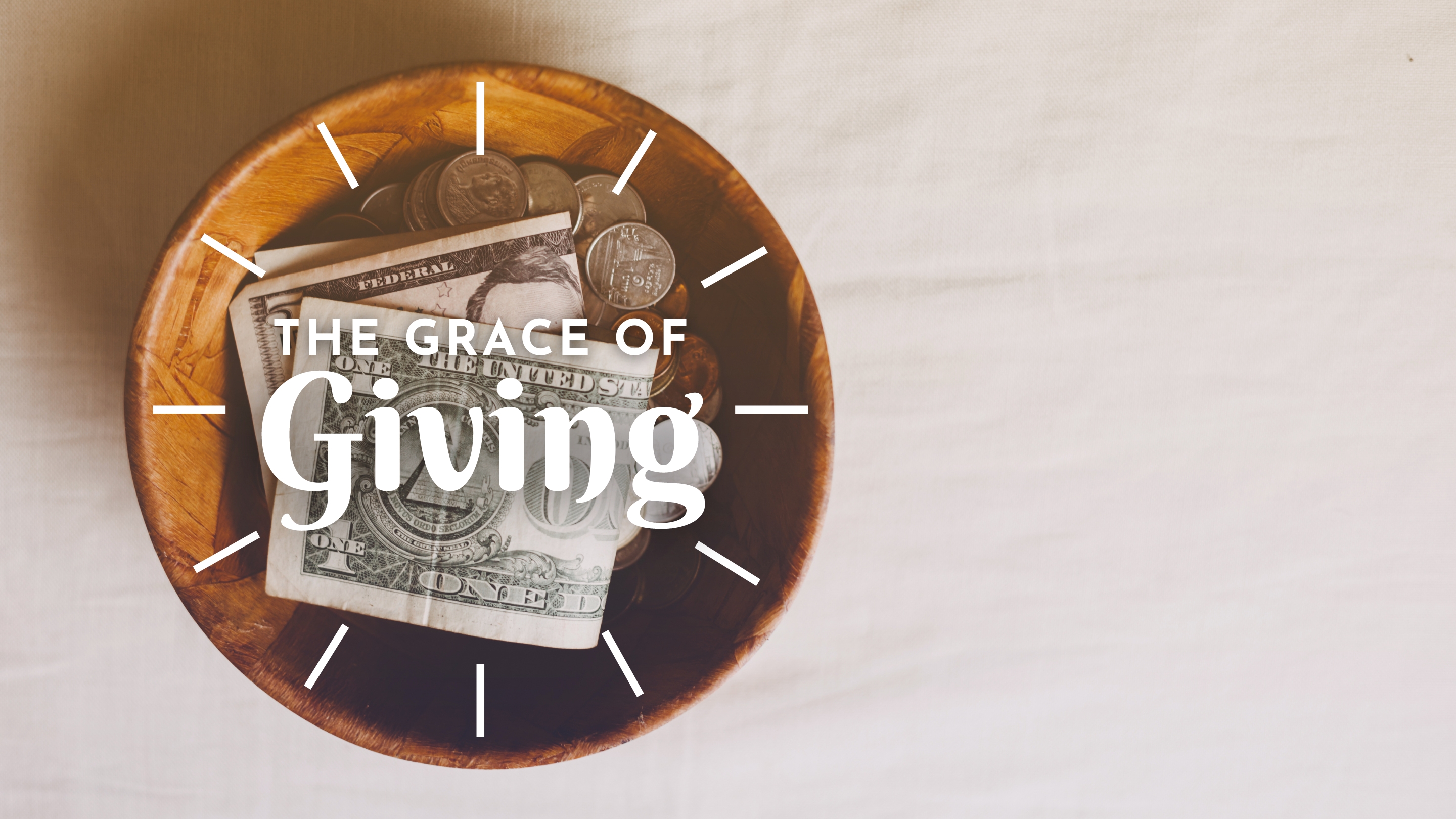 The Command
The Collection for the Saints – Background
Jerusalem saints in need –                      1 Corinthians 16:1-4; Gal. 2:9-10
Paul started a collection –                    1 Corinthians 16:1; 2 Corinthians 8:1, 4; 9:2; Romans 15:25-33 – Galatia, Macedonia, Achaia (Corinth)
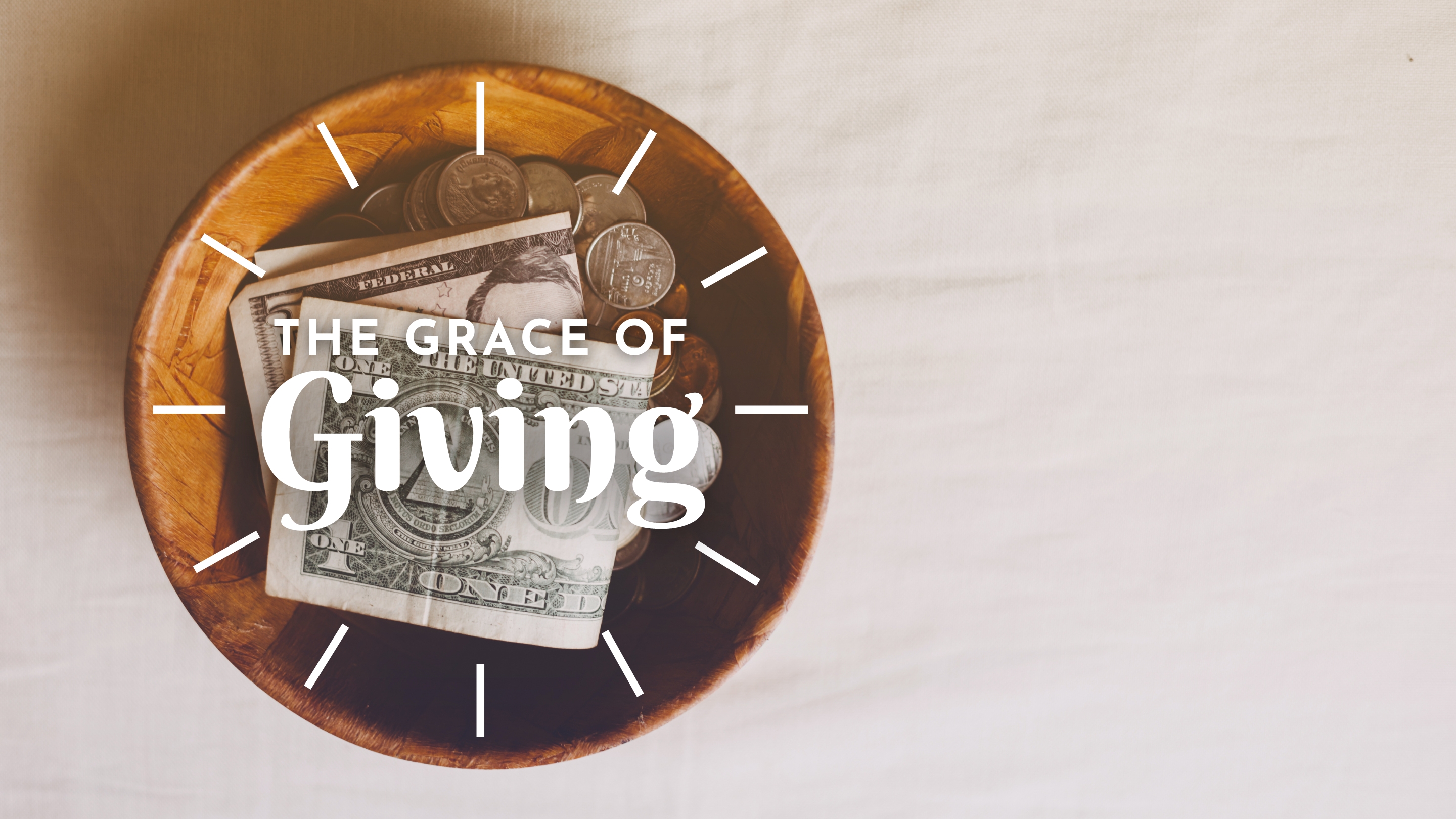 The Command
The Work of the Church – Financial Implications
1 Corinthians 16:1-2 – pattern for church accumulation of funds.
Work beyond benevolence – Edification (Eph. 4:11-12); Evangelism (Matt. 28:18-20; Acts 8:4)
Involves finances – 1 Timothy 5:17-18; 1 Corinthians 9:14; Philippians 4:14-16; 2 Corinthians 11:8
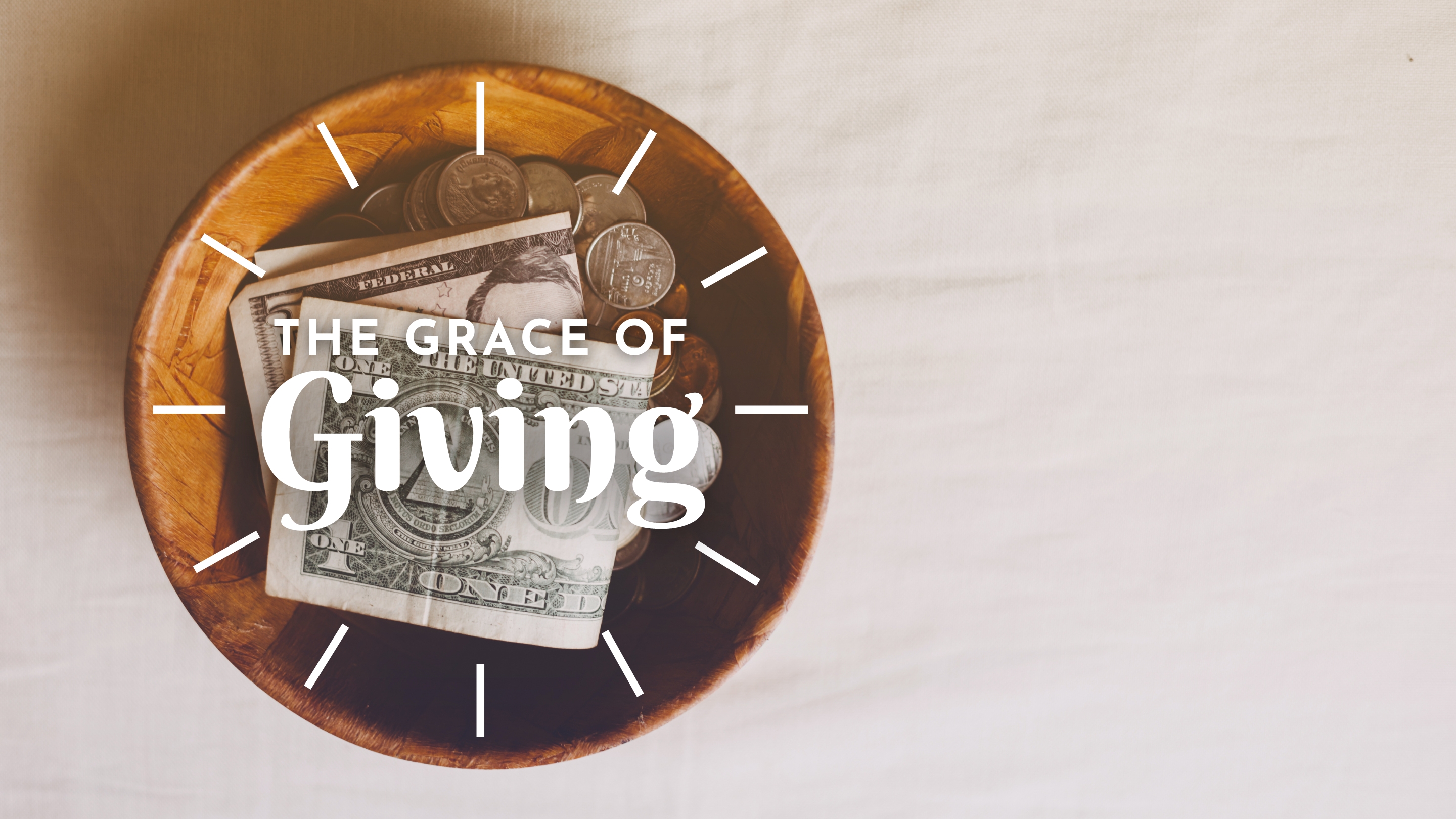 The Command
The Work of the Church – Financial Implications
Commanded – 1 Corinthians 16:1; 4:17
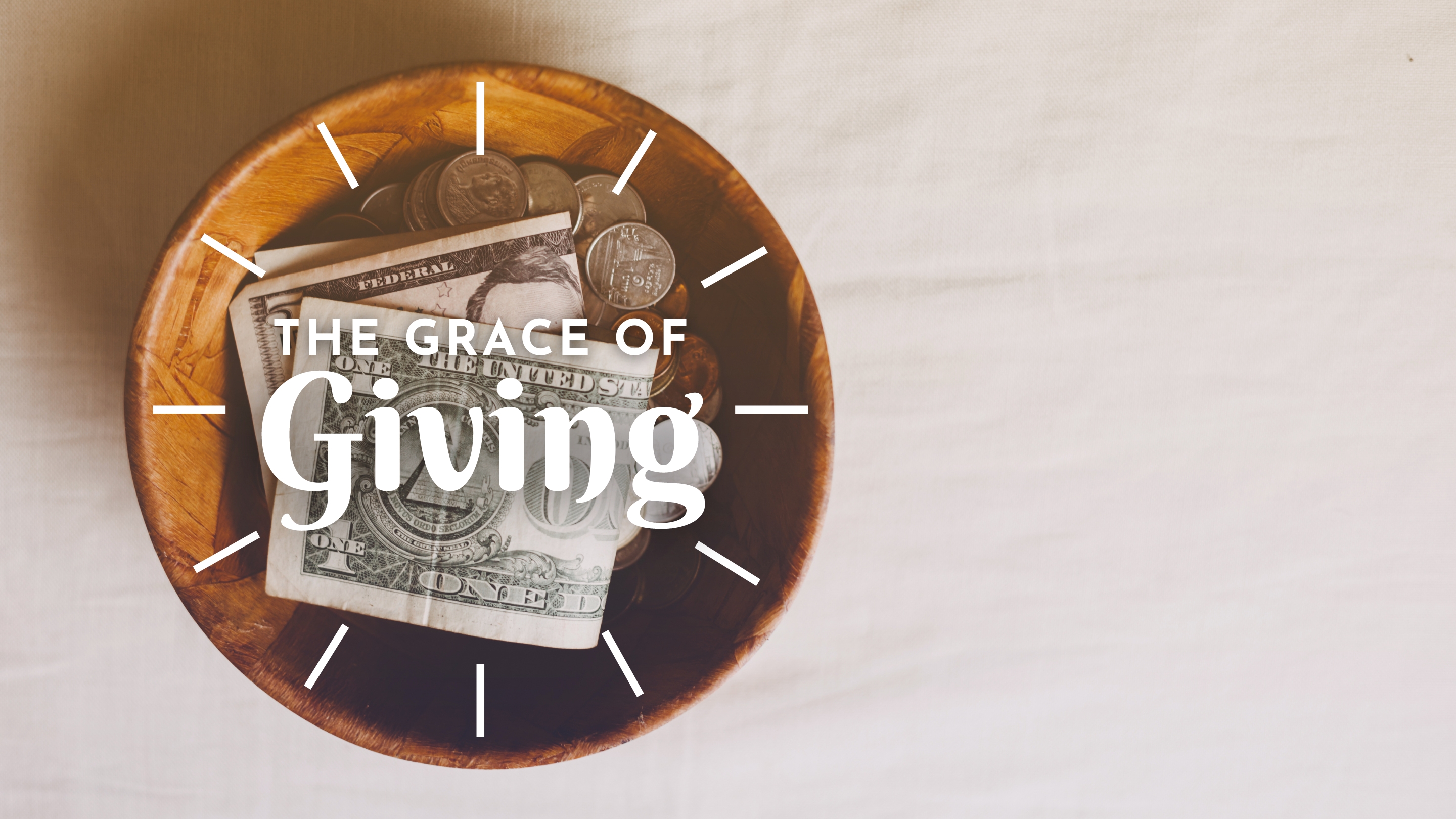 The Command
The Pattern
Periodic – “On the first day of the week”
Personal – “let each one of you” 
Provident – “lay something aside, storing up” 
Proportionate – “as he may prosper”
Preventative – “that there be no collections when I come”
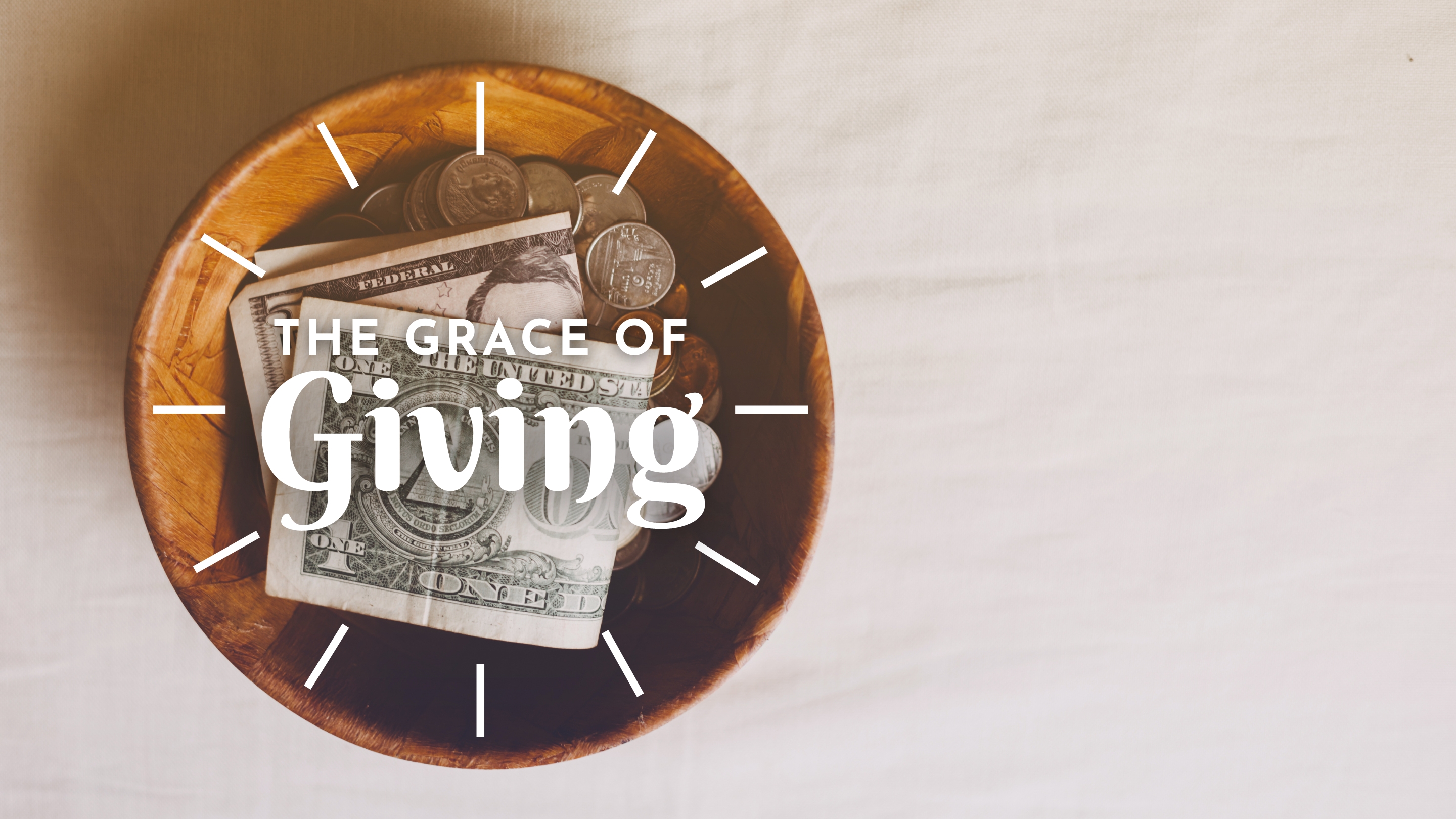 The Diligence of Others(2 Corinthians 8)
The Approach of Paul Manifests the Nature of the Activity
(v. 8) – a command but prioritizing sincere motivation of love.
Shows worshipful nature –                    cf. Philippians 4:18
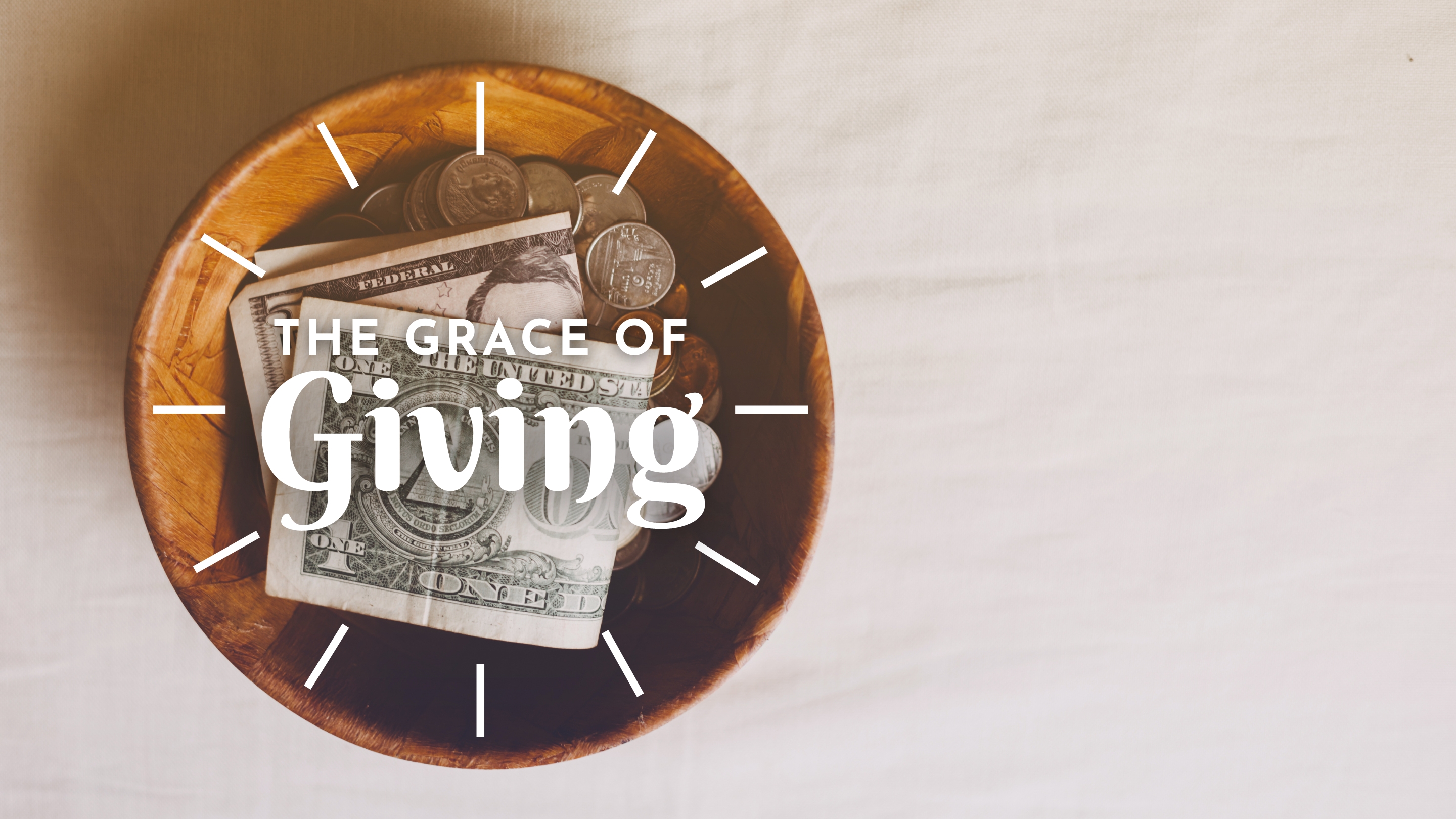 The Diligence of Others(2 Corinthians 8)
The Churches of Macedonia
(vv. 2-3) – gave liberally in affliction and poverty.
(v. 4) – eager participation.
(v. 5) – gave themselves first.
Our Lord Jesus Christ
(v. 9) – cf. Philippians 2:5-8
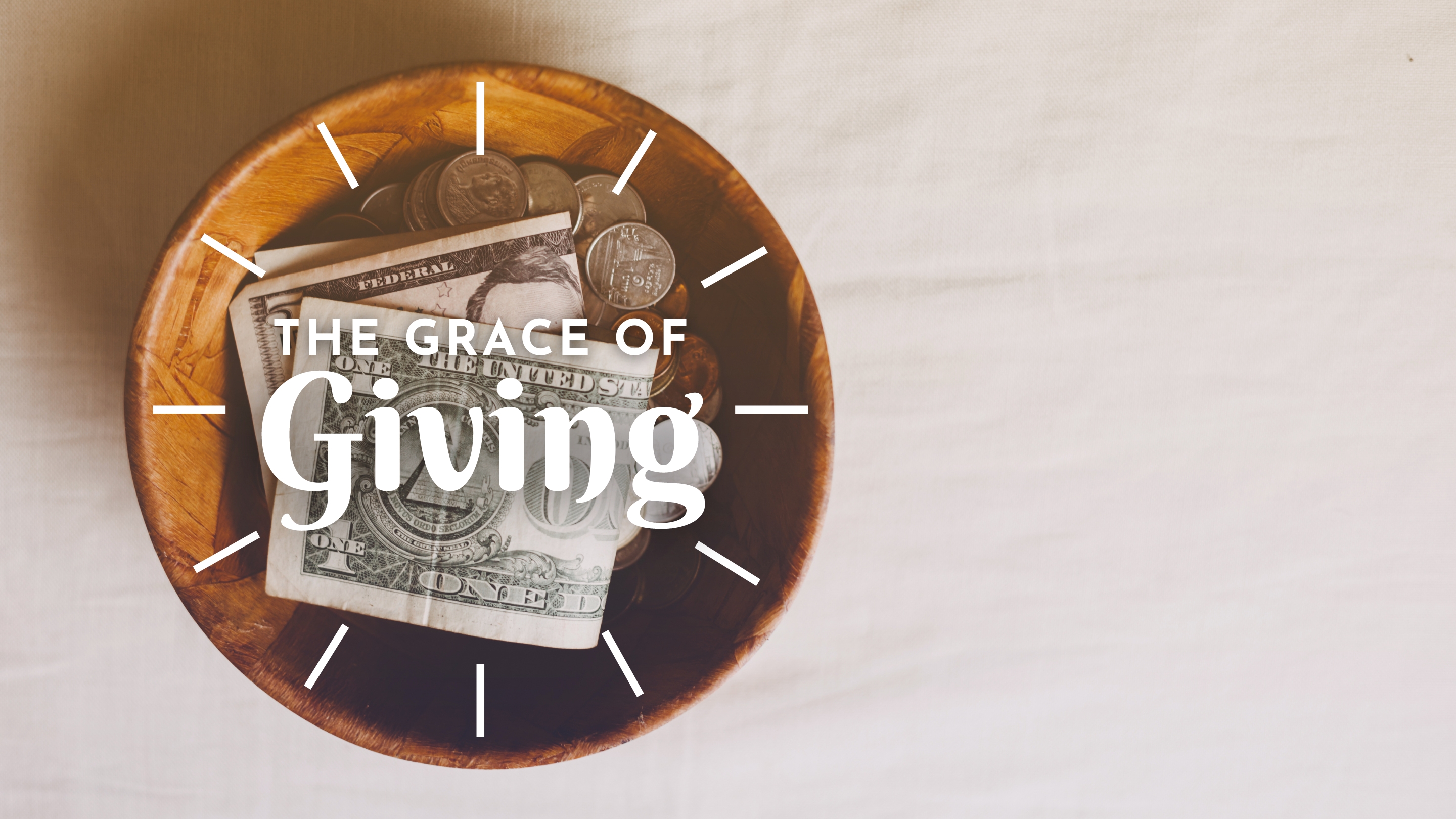 The Grace of Giving(2 Corinthians 8-9)
Grace in Context
8:1, 7; 9:14-15 – context framed in grace.
God’s grace is the source – 8:1-2
The ability to give, and practice itself is a gift of grace – 8:7
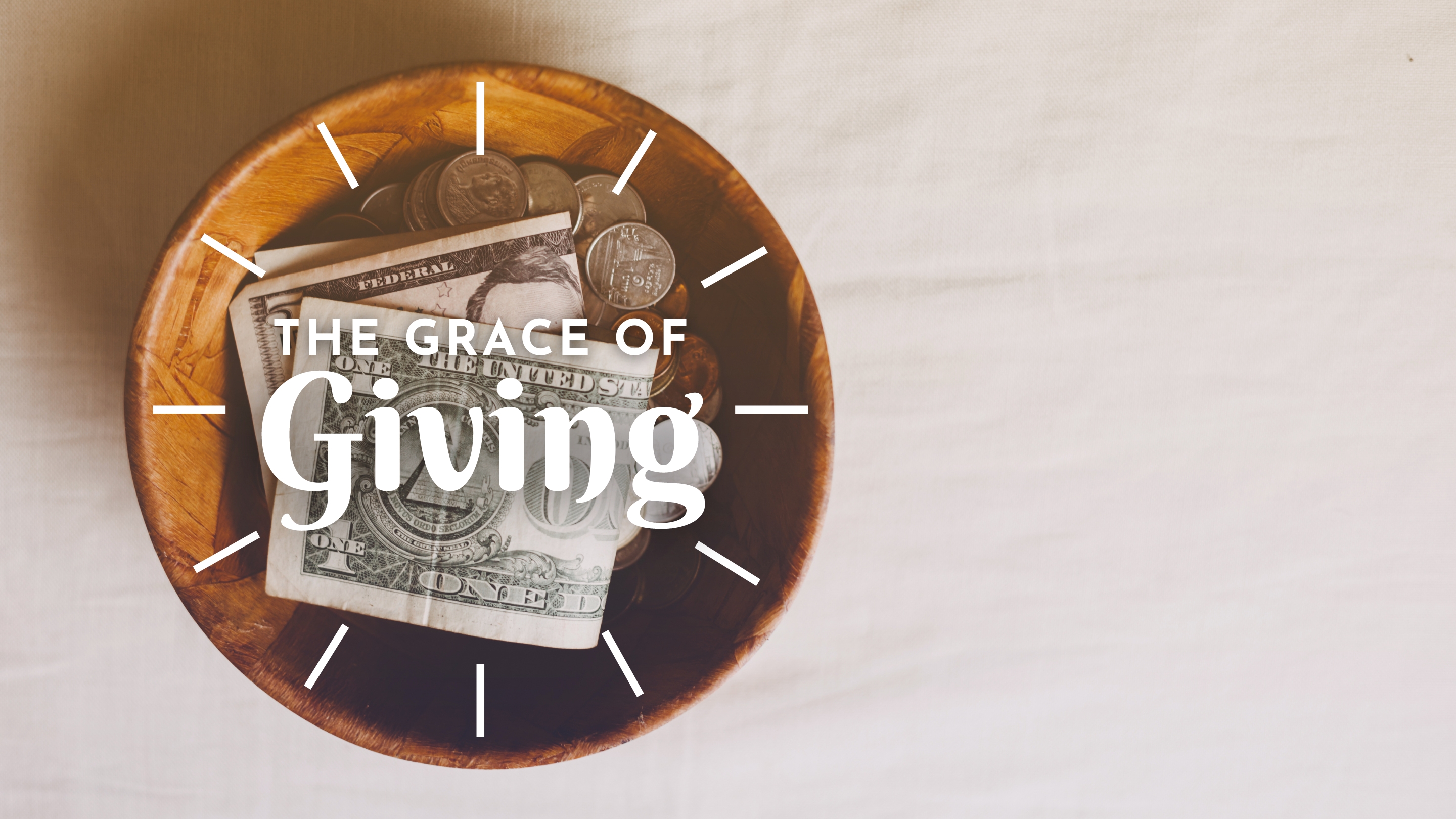 The Grace of Giving(2 Corinthians 8-9)
Fellowship in a Good Work
8:4, 7 – grace of participating.          (cf. Matthew 25:40)
Beyond benevolence –         Philippians 1:3-5; 4:14-20; 3 John 5-8 – in evangelism/edification.
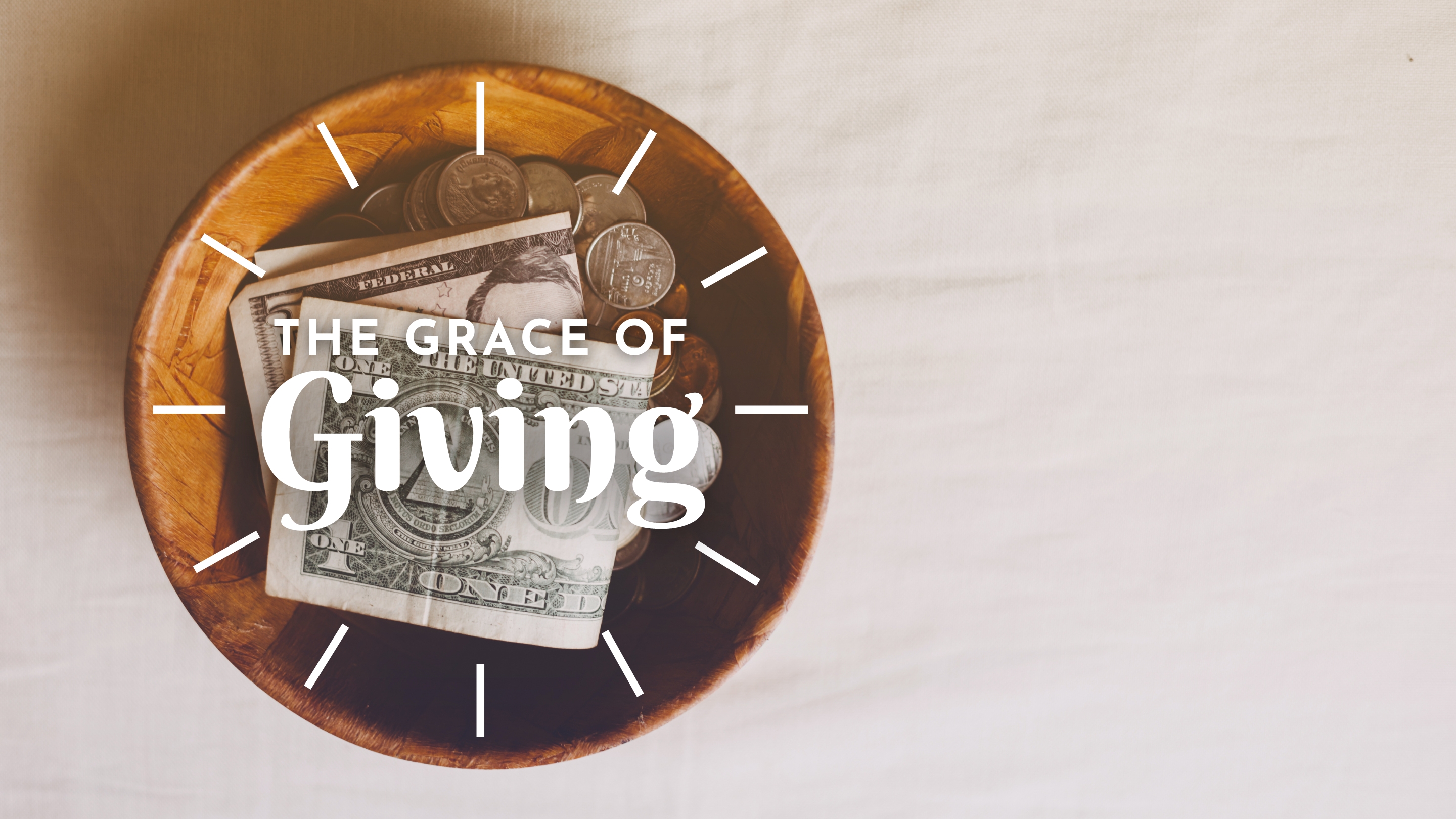 The Grace of Giving(2 Corinthians 8-9)
Bountiful Reaping for Increased Fruits of Righteousness
9:6 – reap how you sow.
9:7 – ultimately established in the heart.
Reaping? – 9:8-11a (cf. Psalm 112) – for the purpose of being equipped for further sowing (giving).
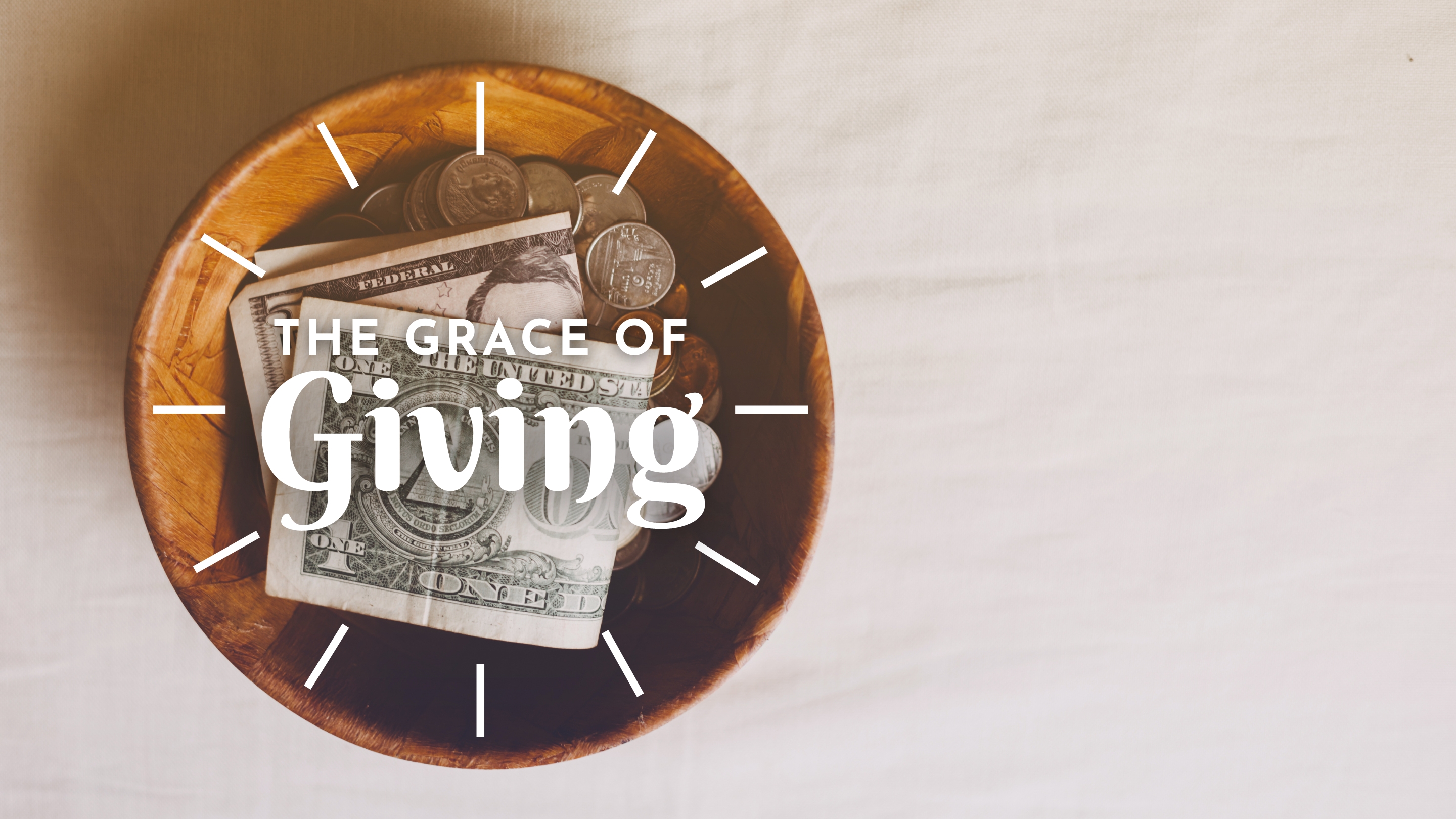 The Grace of Giving(2 Corinthians 8-9)
Supply of Thanksgiving to God
9:11b-12 – blesses all with a Godward focus.
9:13a – promotes unity (Jew/Gentile) – thanksgiving for like faith.
9:13b – for love of all brethren.
Supplication for the Saints (9:14)
“THANKS BE TO GOD FOR HIS INDESCRIBABLE GIFT!” (v. 15)
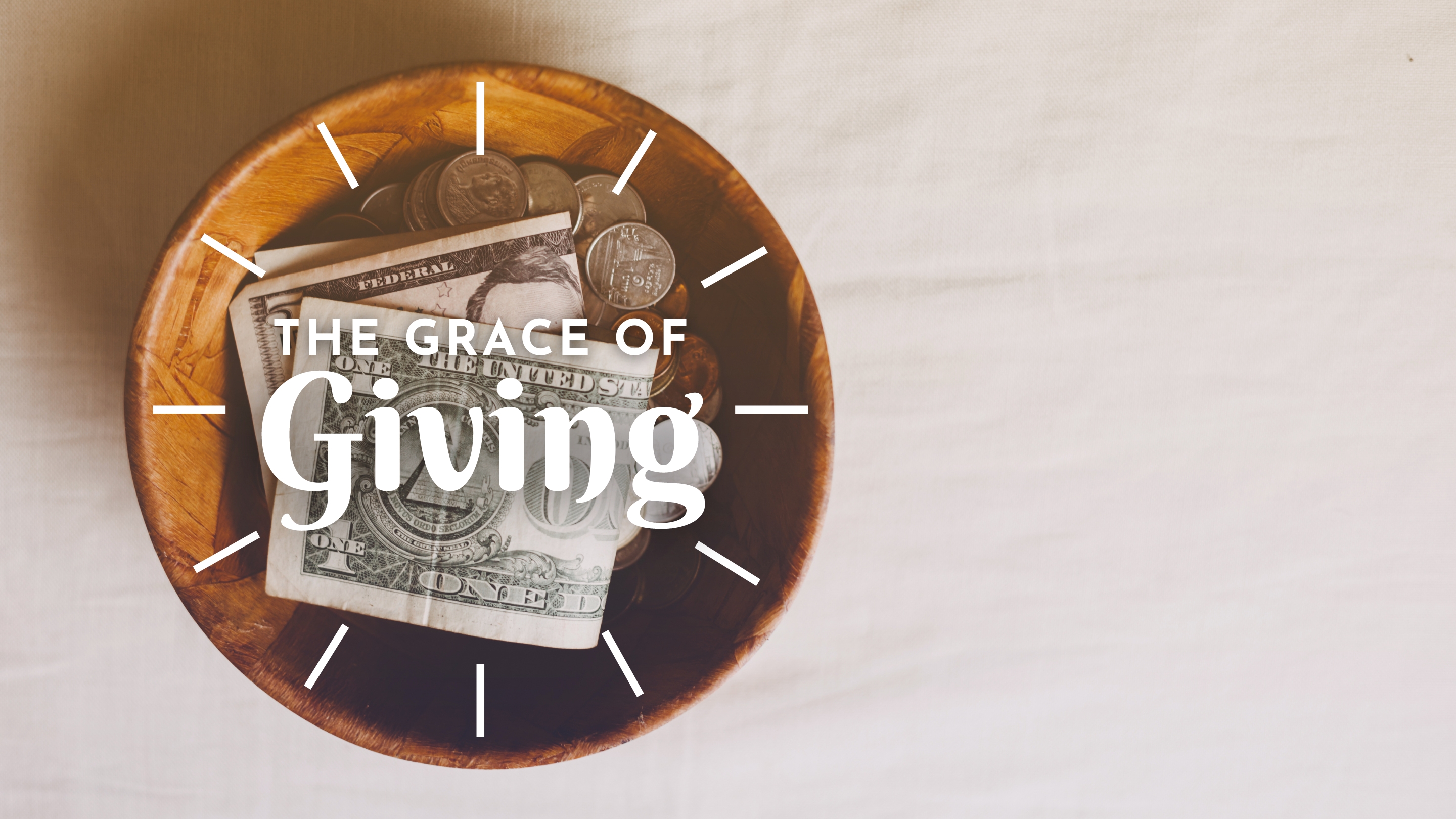